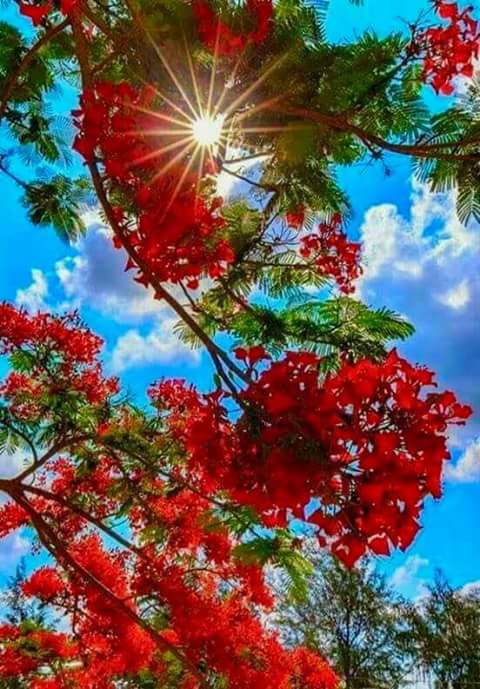 Welcome to the learners
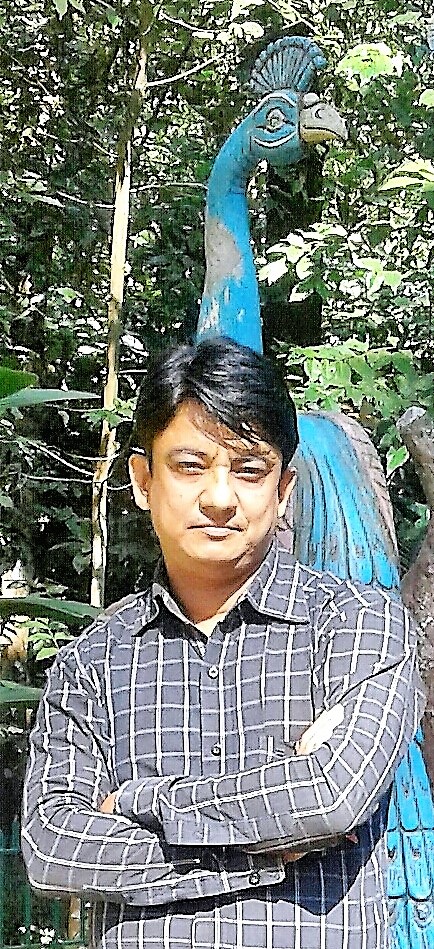 Teacher’s identity
Md. Safiqur Rahman
Asst. Head teacher
Raipura Pilot Girls High School
Which one is the oldest
The shatgambuj Mosque
The national memorial
A museum
Power station
Today’s Lesson is-------------
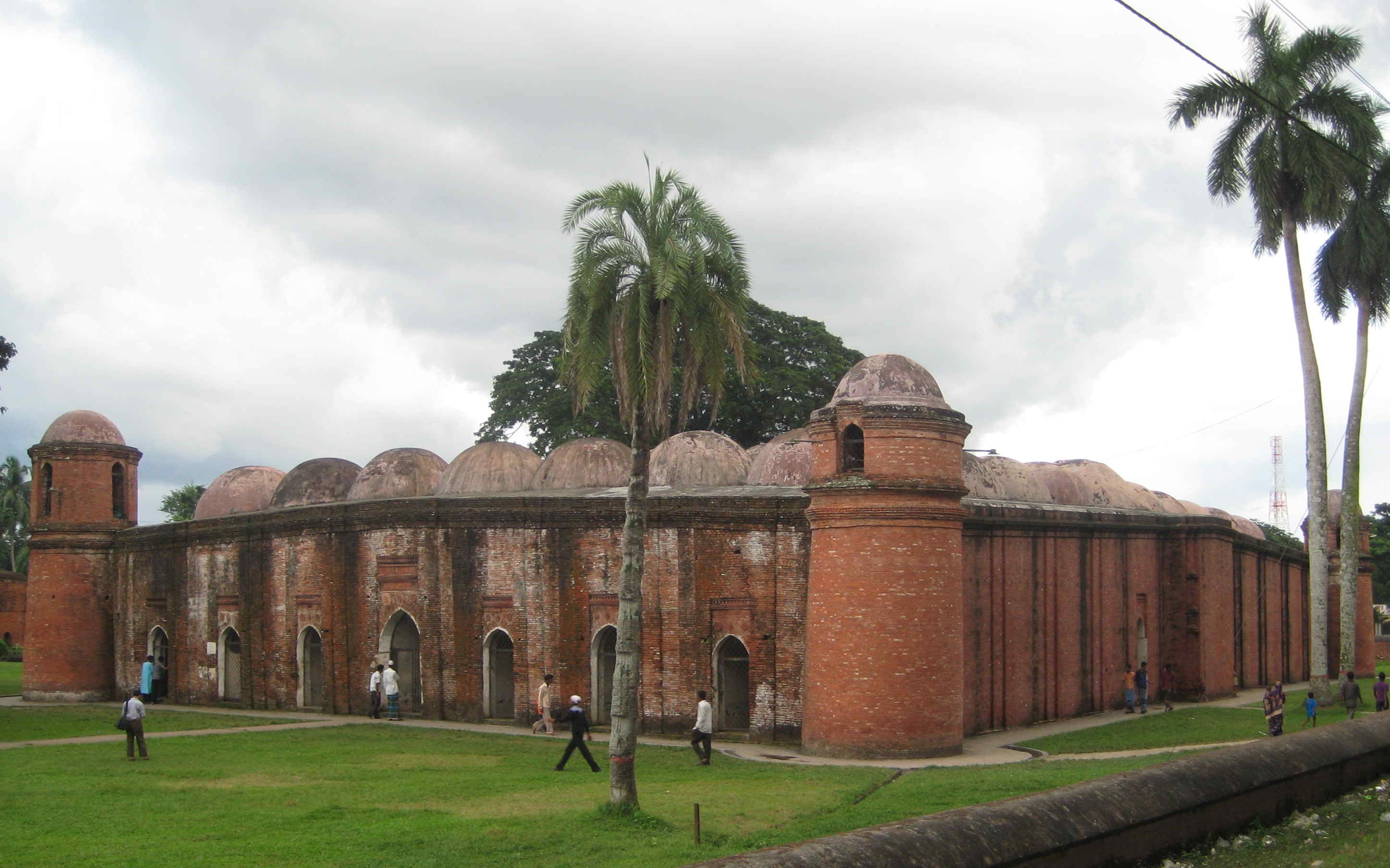 Learning outcomes
Introducing new words
Asking question
Getting ideas about “Shat Gombuj Mosque”
Reading skill
Writing skill
Let us go with some new words
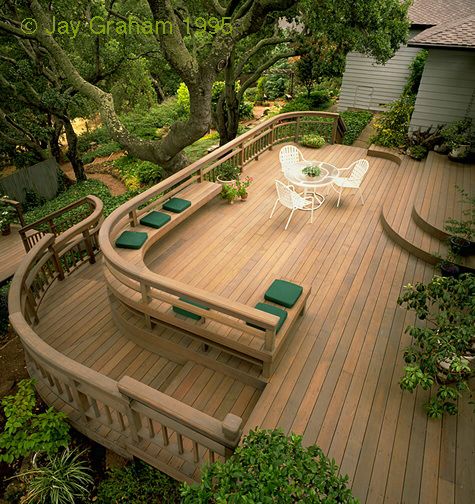 Interior
Internal
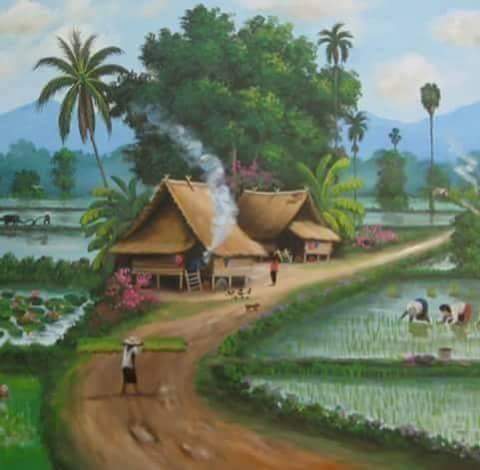 Corridor
Path
Outskirts
The outer parts of a town or city.
Meaning
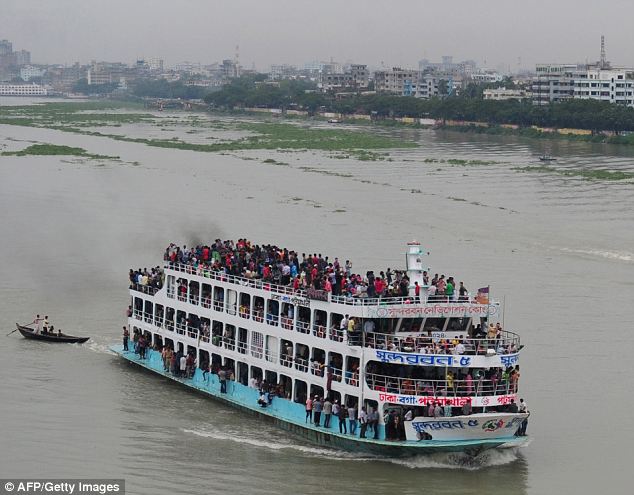 The Buriganga river is at the outskirts of Dhaka city.
Remarkable
Worthy of attention
Meaning
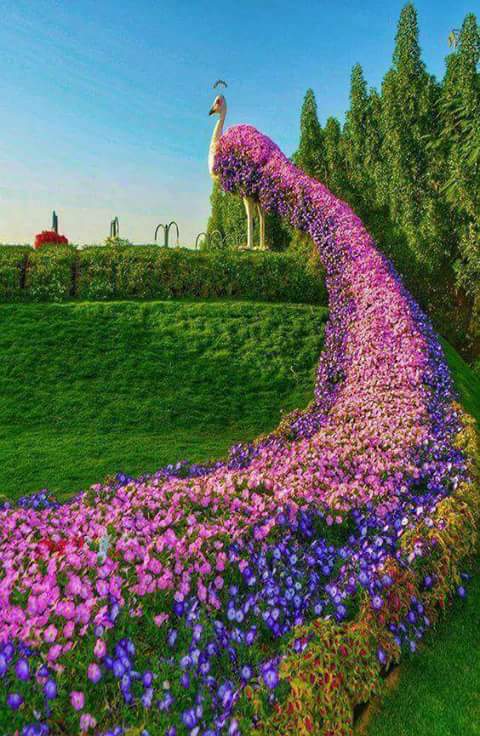 The garden is very remarkable for its various colourful flowers.
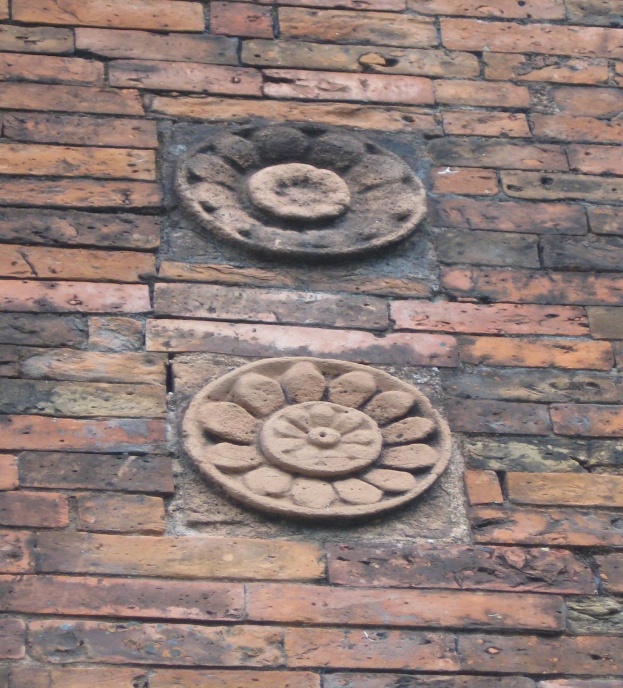 Poramati
TERRACOTTA
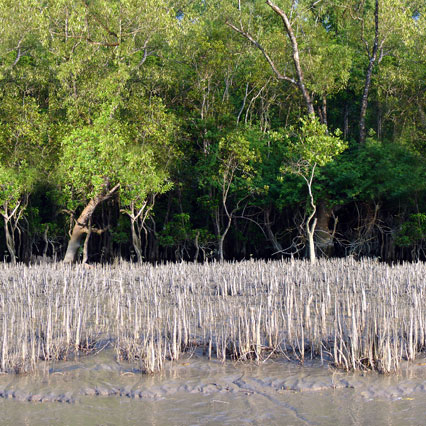 Mangrove
A tree or shrub that grows in wet mud at the edge of river
INDIVIDUAL WORK
1.Who  founded the Shat Gombuj Mosque and when?
How many domes have Shat Gombuj Mosque?
How many mosque had in the city?
In what purpose the mosque was used?
What was the past name of Bagerhat?
Read the text again and fill the table . [pair work]
a) became a UNESCO World Heritage Site
b) in the 15th century.
c) built a networks of roads, bridges, public buildings and reservoirs
d) for its 60 pillars that supports the roof with 77 low height domes.
e) attracts the tourists
Read the text again and fill the table given in the textbook.
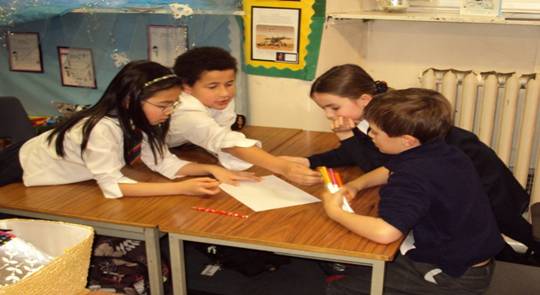 Group work
Evaluation
Q 1. Why is the Shat Gombuj Mosque a world heritage?
Q 2. How are the decorations of the mosque?
Q 3. Why were there many doorways in the mosque?
Q 4. For what purpose was the mosque used?
Homework
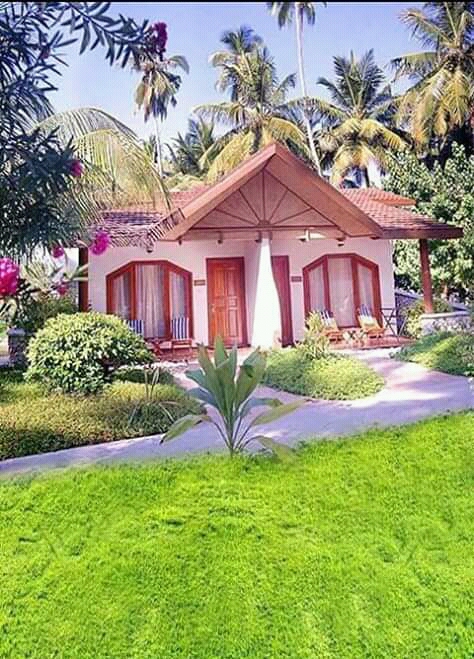 Write a paragraph on “Shat Gombuj Mosque”
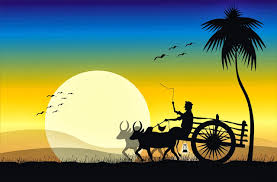 Thanks all